JavaLessons 17 – 20
Mr. Kalmes
Learning Targets
I will be able to use else statements
I will be able to add strings to if-then statements
I will be able to explain mutual exclusion
Lesson 17
Lesson 18
guess == secret vs guess.equals(secret)
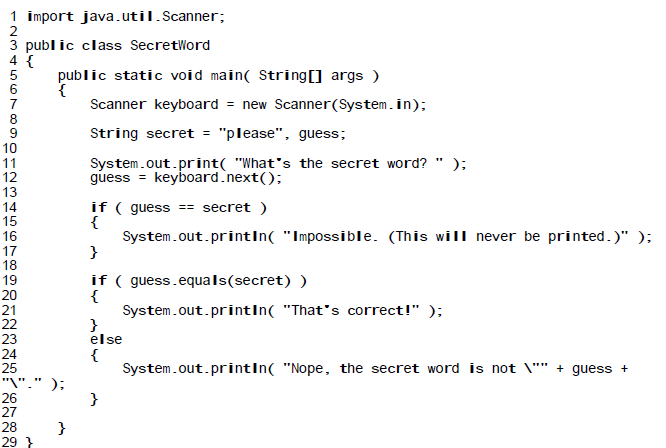 Lesson 19
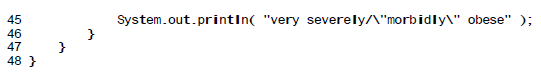 Mutually Exclusive Events: if in the sample space there are no outcomes that satisfy events A and B at the same time we say that they are mutually exclusive. In other words, either event A happens, or event B, but not bot
Lesson 20
Notes:
import static java.lang.System.*; 
Basically allows you to type out.print or out.println instead of system.out.print
No { } on else if?
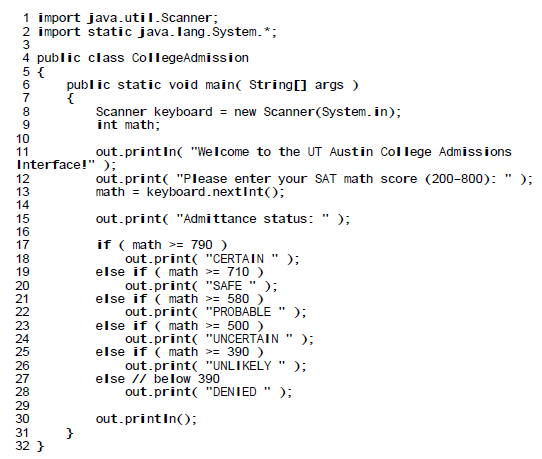 Exit Slip
Turn in your projects for the week